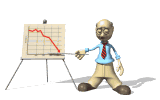 리더십프로그램 교육 모듈
과정 및 구성 내용
□ 과정명 : 팀장리더십 과정
□ 분류 : 리더십/리더십일반
2
과정 및 구성 내용
□ 과정명 : 맥시멈 리더십 개발과정
□ 분류 : 리더십/리더십일반
3
과정 및 구성 내용
□ 과정명 : 디퍼런트 여성리더십 과정
□ 분류 : 리더십/리더십일반
4
과정 및 구성 내용
□ 과정명 : 셀프 리더십 과정
□ 분류 : 리더십/셀프리더십
5
과정 및 구성 내용
□과정명 : 코칭 리더십과정
□분류 : 리더십/임파워링
6
과정 및 구성 내용
□ 과정명 : 임파워링 리더십과정
□ 분류 : 리더십/임파워링
7
과정 및 구성 내용
□ 과정명 : 역사속의 리더십과정
□ 분류 : 리더십/기타
8
과정 및 구성 내용
□ 과정명 : 감성 리더십과정
□ 분류 : 리더십/기타
9
과정 및 구성 내용
□ 과정명 : 하이퍼포먼스 리더십과정
□ 분류 : 리더십/기타
10
과정 및 구성 내용
□ 과정명 : 글로벌 리더십과정
□ 분류 : 리더십/기타
11